Ηθική & Πολιτική της Τεχνητής Νοημοσύνης 1.1
ΠΡΟΓΡΑΜΜΑ «ΤΑΛΩΣ»
https://talos-ai4ssh.uoc.gr/

Δρ. Νίκος Ερηνάκης 
Επίκουρος Καθηγητής Κοινωνικής & Πολιτικής Φιλοσοφίας και Φιλοσοφίας του Πολιτισμού 
Πανεπιστήμιο Κρήτης
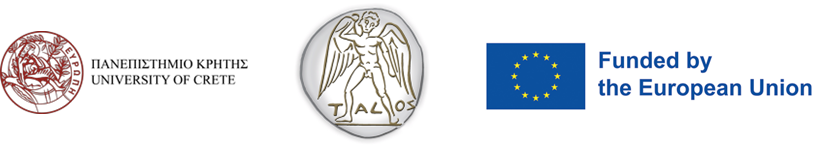 Ηθικές προκλήσεις & προβληματισμοί στην Τεχνητή Νοημοσύνη
Γιατί μας αφορά άμεσα η ηθική πλαισίωση της τεχνητής νοημοσύνης (ΤΝ);  

Ποιοι (θα έπρεπε να) είναι οι σκοποί της ΤΝ; 

Λ.χ. βελτίωση των ανθρώπινων δυνατοτήτων σε προσωπικό επίπεδο ή βελτίωση των κοινωνικοπολιτικών και περιβαλλοντικών συνθηκών συλλογικής διαβίωσης ή, μήπως, αμφότερα παράλληλα;
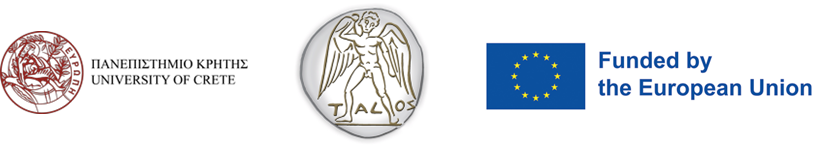 Τεχνητή Νοημοσύνη: Ορισμοί & κατηγοριοποιήσεις
Τι ακριβώς όμως είναι η Τεχνητή Νοημοσύνη (ΤΝ) και τι (θα) είναι η Τεχνητή Γενική Νοημοσύνη (ΤΓΝ) και η Τεχνητή Υπερνοημοσύνη (ΤΥN); (Bostrom, 2014· Floridi, 2016)

«Eπιστήμη και μεθοδολογία της δημιουργίας νοημόνων μηχανών» (McCarthy, 1955)

Τι είναι η μηχανική μάθηση (machine learning) και τι η βαθιά μάθηση (deep learning); Πιθανότητες για προοπτικές ουσιώδους μάθησης (essential learning);

Γιατί όμως εμμένουμε στη δημιουργία μιας ΤΝ κατ’ εικόνα και καθ’ ομοίωσιν μας; Θα είναι πράγματι κοινωνικά καρποφόρα ή απλώς μια ναρκισσιστική προβολή;
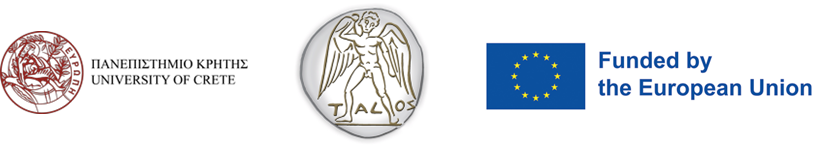 Ηθική: Ορισμοί & κατηγοριοποιήσεις
Η μεταηθική μελετά το νόημα των ηθικών εννοιών, την ύπαρξη ηθικών οντοτήτων (οντολογία) και τη δυνατότητα ηθικής γνώσης (επιστημολογία).

Η κανονιστική ηθική ασχολείται με τα πρακτικά μέσα προσδιορισμού μιας ηθικά ορθής προσωπικής ή/και συλλογικής πορείας δράσης.

Η εφαρμοσμένη ηθική αφορά στο τι υποχρεούται ή επιτρέπεται να κάνει ένας ηθικός δρώντας (που ορίζεται ως κάποιο πρόσωπο που μπορεί να κρίνει τι είναι σωστό και τι λάθος και να λογοδοτεί) σε μια συγκεκριμένη συνθήκη ή σε έναν συγκεκριμένο πεδίο δράσης.
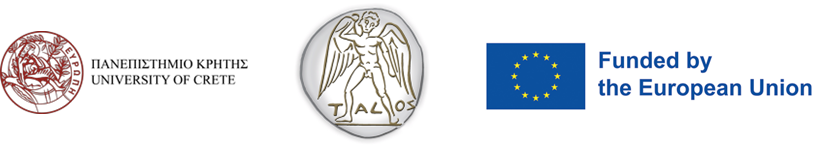